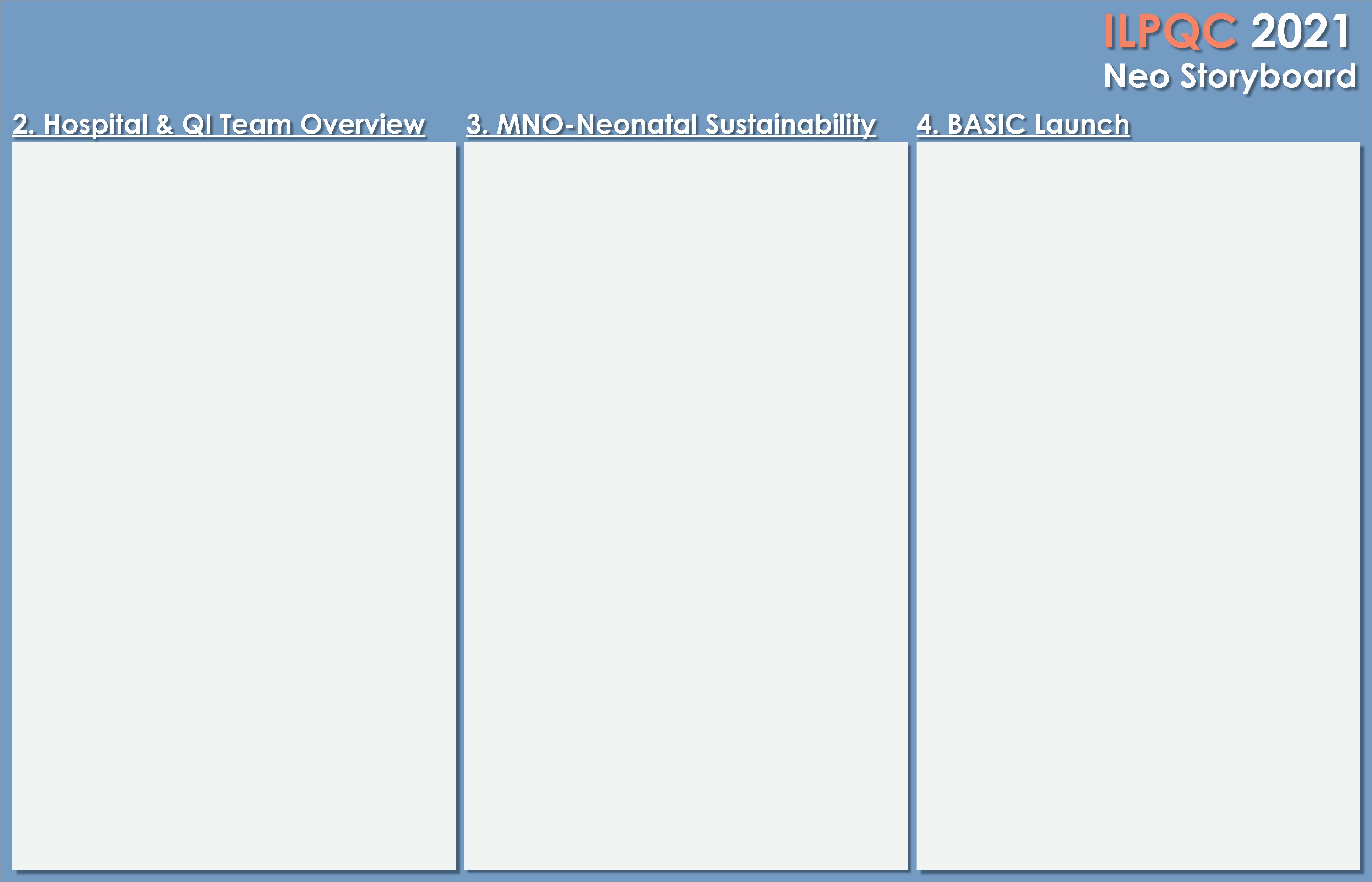 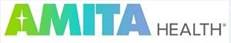 AMITA ALEXIAN BROTHERS MEDICAL CENTER
TEAM MEMBERS:Susan Fulara MSN RN-C Manager 
Mary Tillema MD Neonatologist
Peggy Farrell MSN RN Educator/Quality for project
Laura Perez RN Labor and Delivery Educator
Karen Moore MSN RN Administrative lead
Baseline Data

Opportunities from the baseline data was shared. Collecting the data brought forward the fact: if it is not documented it is not done. For example, we have used Kaiser Sepsis tool for 2 years however this is not documented every time. EMR does not support to document within the record. Also, the opportunity to document the exact education on antibiotic use in the patient was not being done. All blood cultures done before antibiotics started and no antibiotics given over 48 hours.  Now we are at 36 hours with a purposeful focus.








EMR implementation
As mentioned in several areas this is a topic
of struggle for our hospital.  Working creatively to overcome this barrier. As well as with collection data for reporting, that information is all pulled manually through each record. 

QI Tools being used : Antibiotic time out
MNO-Neo Data 

4th quarter 2020 and 2021 YTD continues success with length of stay 7 days average. Rooming in with eat sleep and console has been done for each case.  Support of lactation provided to provide breast milk.
MNO-Neonatal
The  team has been successful in sustainability of MNO process.  The average Length of stay (or you can work as separation) remains at 7 days (compared to the past 46 days) Key areas of success that we found were to have pre-delivery care conferences with the family’s and the hospital healthcare team. EMR does not support documentation of ESC, created a paper document that gets scanned in EMR after discharge. The best statement was from a mom, as in tears “I did not think I would be treated this way- everyone cared about me- no judging at all. Thank you”
MNO-Sustainability Plan

Early identification on the OB office took place and in all cases a pre-delivery care conference meeting took place.  Plan of care discussed and documented for delivery.  All education and tools utilized and shared with family members in attendance for care conference. These were live meetings even during Covid-19.
Anticipated Barriers/Opportunities
The EMR is one of our biggest barriers.  We 
have created dot phares to help, however 
Information must be entered manually. An
achievable opportunity for us is the 
Documentation of education.  Also, it was realized 
that once focused we decreased the 
Antibiotic use to 36 hours.
QI /System Changes tools being used

A folder has been created with one pocket for the healthcare worker to use as a guide, includes check list for all steps to be accomplished before discharge, this list is started prenatally, once patient is identified. In the other pocket includes education for the family, items include ESC, what to expect for the baby, and resources in the community.
BASIC
The  team had a bit of a head start as we had in place the use of the Kaiser Sepsis tool as well as a policy for identification of prevention of sepsis in the newborn.  The work for our team included getting and continues to be getting consistent structure measures in place such as documentation of the Kaiser tool and results as well as parent education.
[Speaker Notes: Folders, coordinated discharge worksheet,]
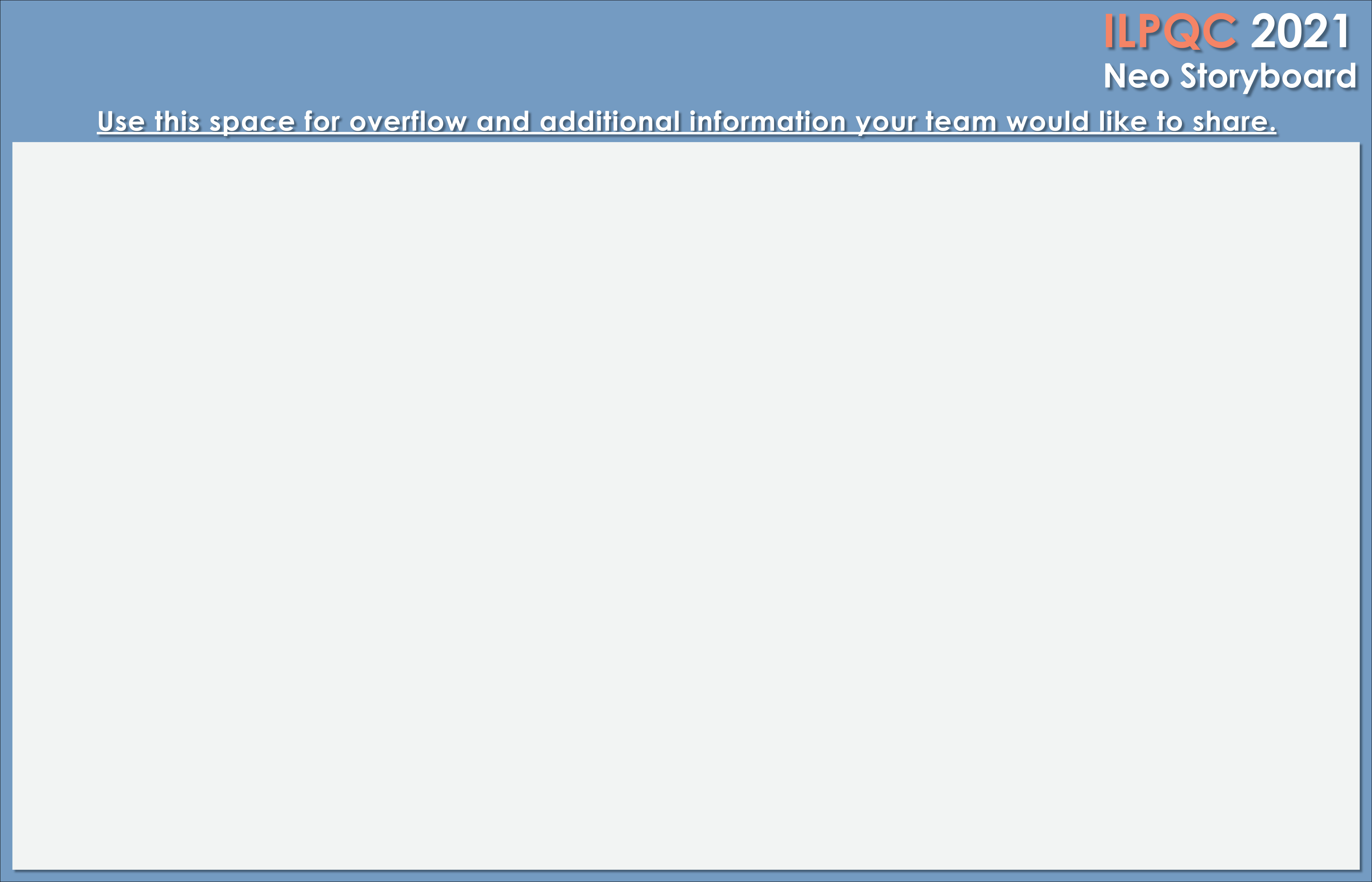 <Hospital Logo>
<Hospital Name>